Survey Research Methods
Refs: H. Müller , A. Sedley , and E. Ferrall-Nunge
Overview
A survey is a method of gathering information by asking questions to a subset of
people, the results of which can be generalized to the wider target population. There
are many different types of surveys, many ways to sample a population, and many
ways to collect data from that population.
Overview
A survey is a method of gathering information by asking questions to a subset of
people, the results of which can be generalized to the wider target population. There
are many different types of surveys, many ways to sample a population, and many
ways to collect data from that population.

Traditionally, surveys have been administered via mail, telephone, or in person. The 
Internet has become a popular mode for surveys due to the low cost of gathering data, 
ease and speed of survey administration, and its broadening reach across a variety of 
populations worldwide.
Overview
In human–computer interaction (HCI) research can be useful to:
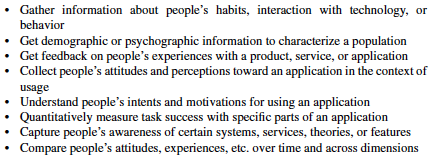 Overview
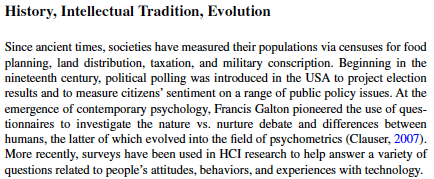 Overview
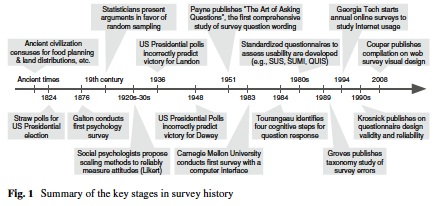 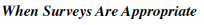 User Attitudes
Intent
Task Success
User Experience Feedback
User Characteristics
Interactions with Technology
User Awareness
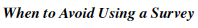 Precise Behaviors
Underlying Motivations
Usability Evaluations!!
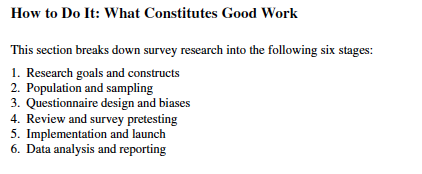 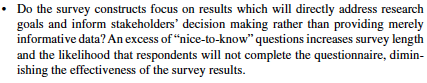 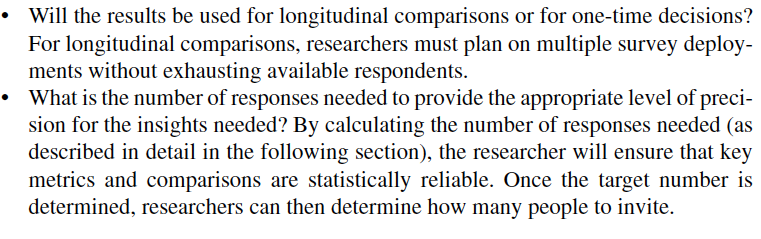 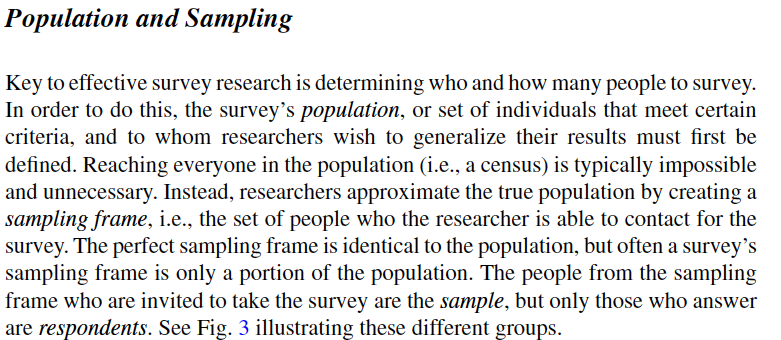 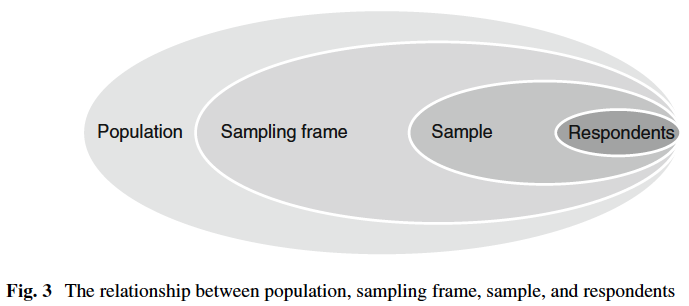 Probability Versus Non-probability Sampling 

Sampling a population can be accomplished through probability- and non-probability-based 
methods. Probability or random sampling is considered the gold standard because every 
person in the sampling frame has an equal, nonzero chance of being chosen for the sample; 
essentially, the sample is selected completely randomly. 

This minimizes sampling bias, also known as selection bias, by randomly drawing the 
sample from individuals in the sampling frame and by inviting every- one in the sample 
in the same way.
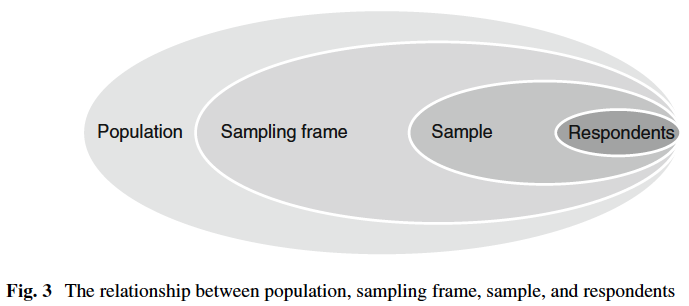 Convenience Sampling 

While probability sampling is ideal, it is often impossible to reach and randomly select from 
the entire target population, especially when targeting small populations (e.g., users of a 
specialized enterprise product or experts in a particular field) or investigating sensitive or 
rare behavior. In these situations, researchers may use non-probability sampling methods 
such as volunteer opt-in panels, unrestricted self-selected surveys (e.g., links on blogs and s
ocial networks), snowball recruiting (i.e., asking for friends of friends), and convenience 
samples (i.e., targeting people readily available, such as mall shoppers).
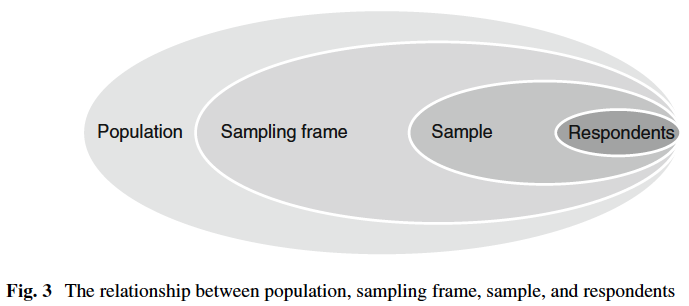 Sample Size and Error Margin 

First, the researcher needs to determine approximately how many people make up the 
population being studied. Second, as the survey does not measure the entire population, 
the required level of precision must be chosen, which consists of the margin of error and 
the confidence level. 

The margin of error expresses the amount of sampling error in the survey, i.e., the range 
of uncertainty around an estimate of a population measure, assuming normally distributed 
data. For example, if 60 % of the sample claims to use a tablet computer, a 5 % margin of 
error would mean that actually 55–65 % of the 
population use tablet computers.
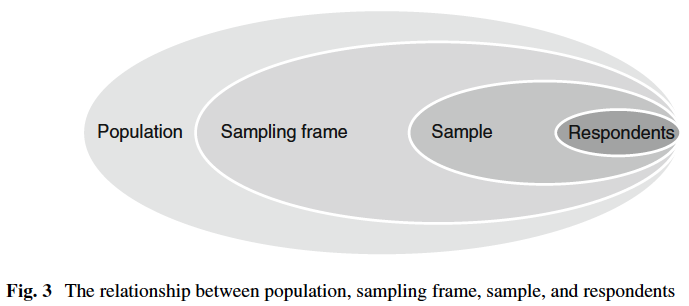 Sample Size and Confidence Interval 

The confidence level indicates how likely the reported metric falls within the margin of error 
if the study were repeated. A 95 % confidence level, for example, would mean that 95 % of 
the time, observations from repeated sampling will fall within the interval defined by the 
margin of error. Commonly used confidence levels are 99, 95, and 90 %.

Figure 4, based on Krejcie and Morgan’s formula (1970), shows the appropriate sample 
size, given the population size, as well as the chosen margin of error and confidence level 
for your survey. Note that the table is based on a population proportion of 50% for the 
response of interest, the most cautious estimation.

for a population larger than 100,000, a sample 
size of 384 is required to achieve a confidence 
level of 95 % and a margin of error of 5 %.
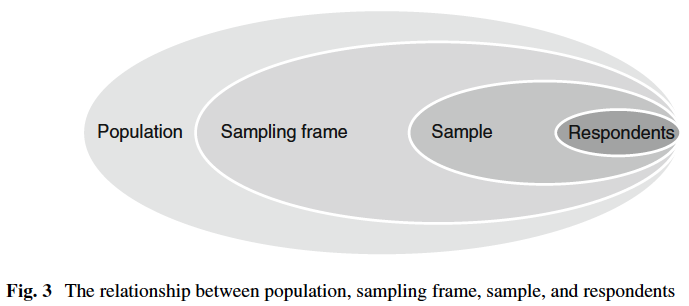 Sample Size, Error Margin and Confidence Interval
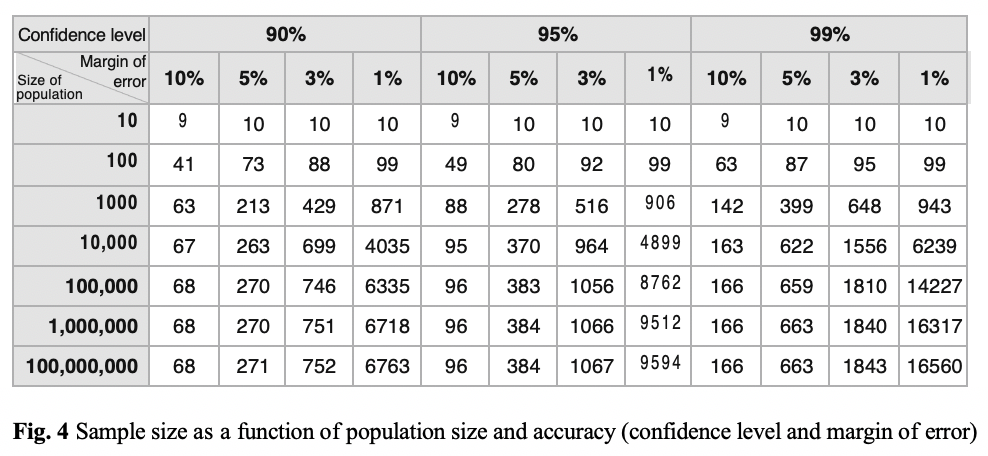 Questionnaire Design and Biases










Chapter gives many rules of thumb for various closed-end question survey design
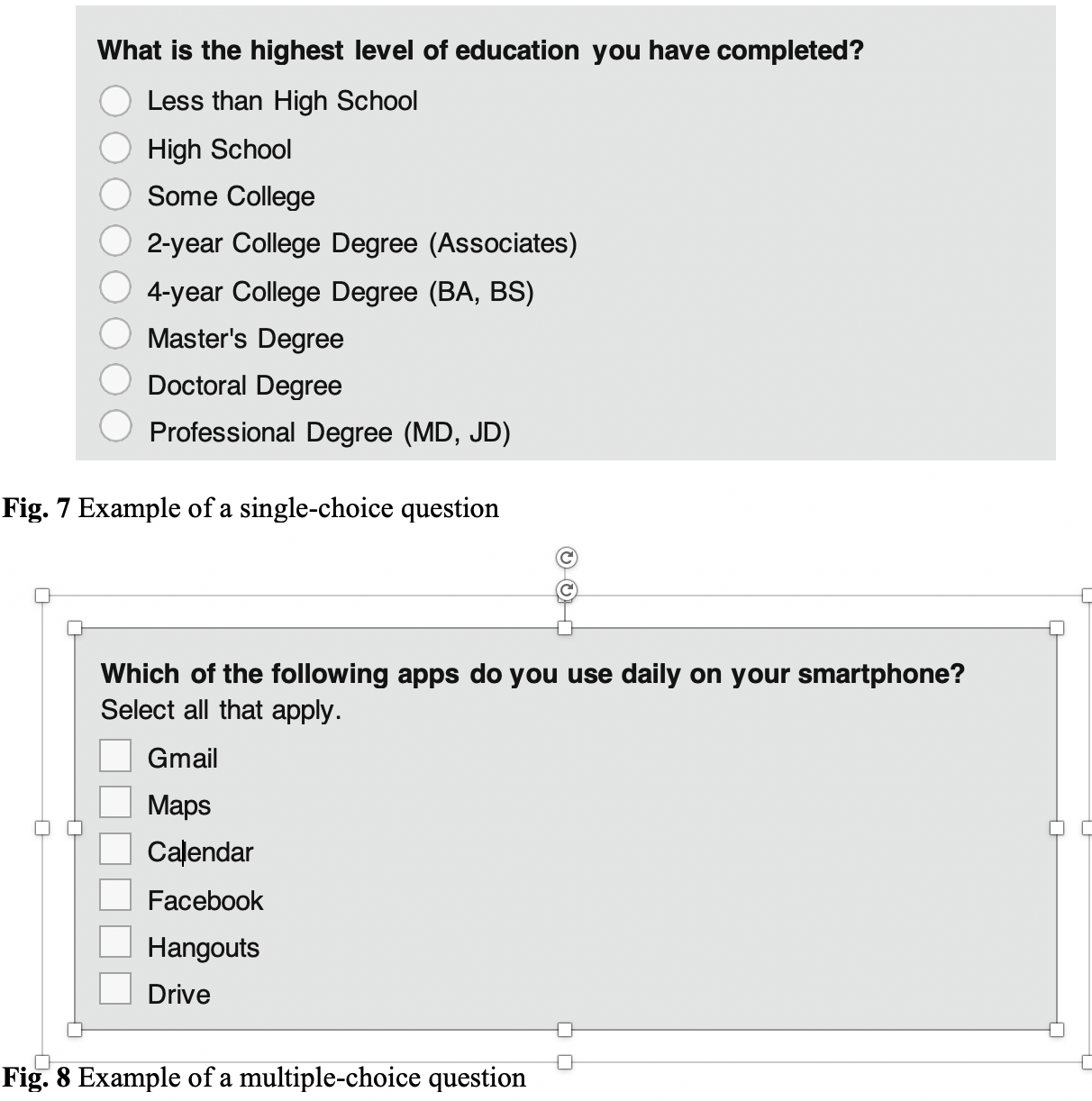 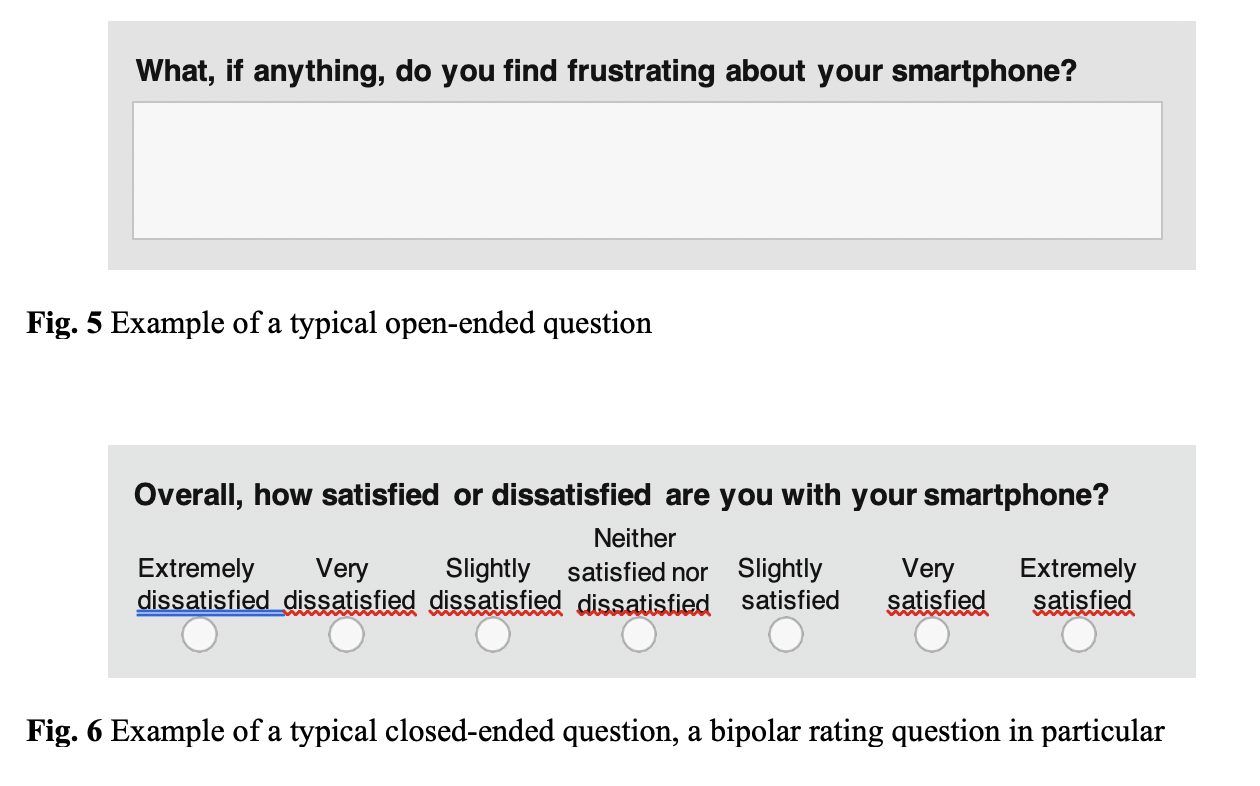 Questionnaire Design and Biases

Rating questions are appropriate when the 
respondent must order their preferences.

Rankings questions are appropriate when 
the respondent must put an object on a 
continuum.
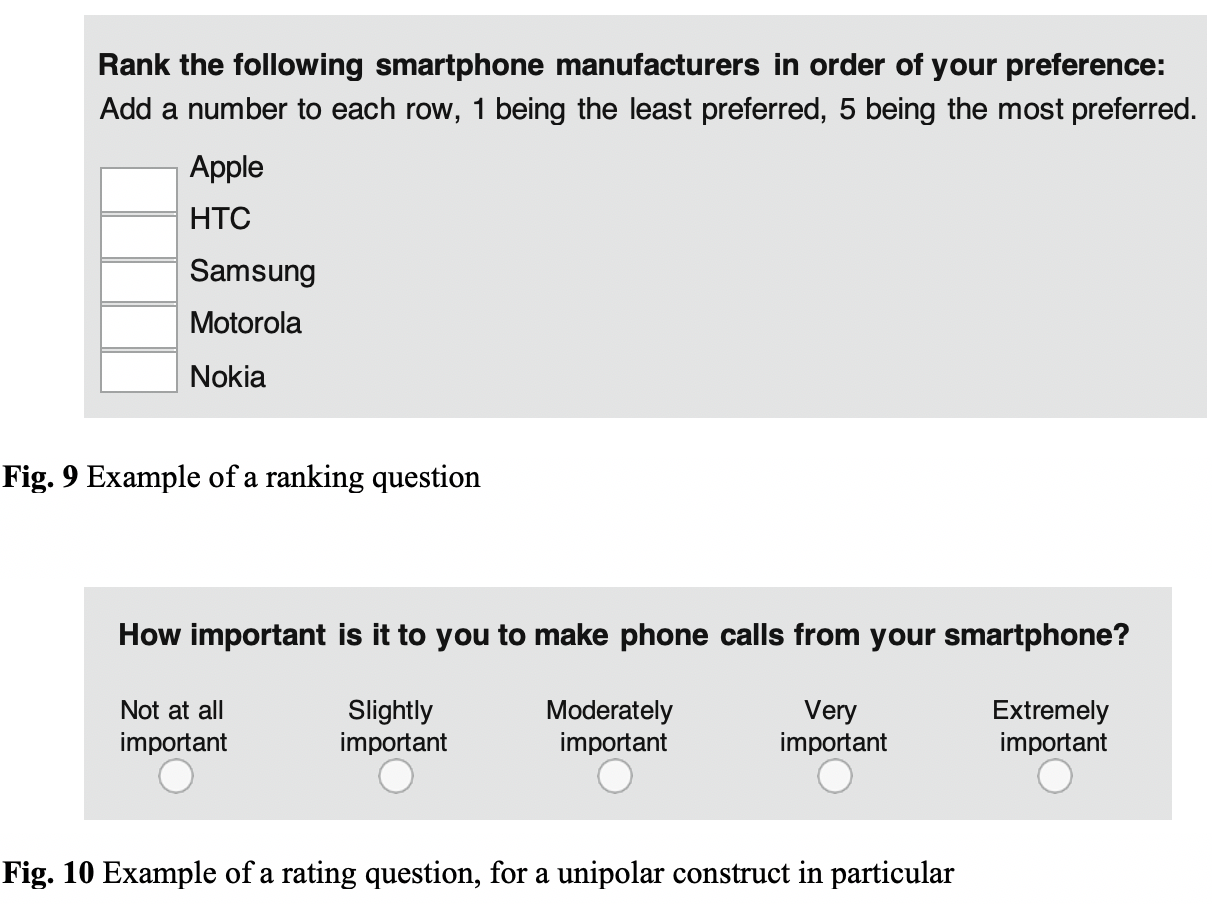 Stay Safe
Stay Warm
Stay Safe
Questionnaire Biases

Five common questionnaire biases: 

	satisficing, 

	acquiescence bias, 

	social desirability, 

	response order bias, and 

	question order bias.
Satisficing Biases

Satisficing occurs when respondents use a suboptimal amount of cognitive effort to answer 
questions. Instead, satisficers will typically pick what they consider to be the first acceptable 
response alternative. Satisficing compromises 1 or 4 cognitive steps:

1. Comprehension of the question, instructions, and answer options
2. Retrieval of specific memories to aid with answering the question
3. Judgement of the retrieved information and its applicability to the question
4. Mapping of judgement onto the answer options

Satisficers shortcut this process by exerting less cognitive effort or by skipping one or 
more steps entirely.

To minimize satisficing ….
Satisficing Biases

Simple instead of complex questions

Avoid “don’t know” and “unsure” etc etc.

Avoid using same rating scale in back to back questions

Keep questionnaires short

Increase motivation by stressing participant-centered importance/gain

Ask for justification

Use of trap questions
Acquiescence Biases

When presented with agree/disagree, yes/no, or true/false statements, some respondents 
are more likely to concur with the statement independent of its substance or source.

Origins in both cognitive and personality variables.  To minimize:

Avoid questions with agree/disagree, yes/no, true/false, or similar answer options 

Where possible, ask construct-specific questions (i.e., questions that ask about the 
underlying construct in a neutral, non-leading way) instead of agreement statements

Use reverse-keyed constructs; i.e., the same construct is asked positively and 
negatively in the same survey. The raw scores of both responses are then combined 
to correct for acquiescence bias.
Social Desirability Biases

Social desirability occurs when respondents answer questions in a manner they feel will 
be positively perceived by others.

Respondents are inclined to provide socially desirable answers when:
	- Their behavior or views go against the social norm
	- Asked to provide information on sensitive topics, making the respondent 
	  feel uncomfortable or embarrassed
	- They perceive a threat of disclosure or consequences to answering truthfully 
	- Their true identity (e.g., name, address, phone number) is captured in the survey
 	- The data is directly collected by another person (e.g., in-person or phone surveys).

To minimize social desirability bias, respondents should be allowed to answer anonymously 
or the survey should be self-administered.
Response Order Biases

Response order bias is the tendency to select the items toward the beginning (i.e., a 
primacy effect) or the end (i.e., a recency effect) of an answer list or scale.

To minimize response order effects, the following may be considered:

Unrelated answer options should be randomly ordered across respondents

Rating scales should be ordered from negative to positive, with the most negative item first

The order of ordinal scales should be reversed randomly between respondents, and the 
     raw scores of both scale versions should be averaged using the same value for each scale 
     label. That way, the response order effects cancel each other out across respondents
Open-Ended Questions


Avoid overly broad questions (broader than actually experienced)

Avoid leading questions (don’t suggest a right answer)

Avoid querying about multiple objects/options in a preference or ranking

Avoid relying on highly accurate memory recall

Avoid prediction questions (don’t ask to anticipate future behavior
	or future attitudes
Open-Ended Questions


Avoid overly broad questions (broader than actually experienced)

Avoid leading questions (don’t suggest a right answer)

Avoid querying about multiple objects/options in a preference or ranking

Avoid relying on highly accurate memory recall

Avoid prediction questions (don’t ask to anticipate future behavior
	or future attitudes
Implementation

There are many platforms and tools that can be used to implement Internet surveys, such 
ConfirmIt, Google Forms, Kinesis, LimeSurvey, SurveyGizmo, SurveyMonkey, UserZoom, 
Wufoo, and Zoomerang, to name just a few. 

When deciding on the appropriate platform, functionality, cost, and ease of use should be 
taken into consideration. The questionnaire may require a survey tool that supports 
functionality such as branching and conditionals, the ability to pass URL parameters, 
multiple languages, and a range of question types.

Chapter discusses techniques for maximizing response rates, etc.